The Only Course Template You Need
Compliance Edition
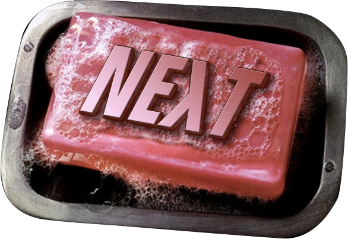 CHAPTER INTRODUCTION SLIDE
Efficiently unleash cross-media information without cross-media value. Quickly maximize timely deliverables for real-time schemas. Dramatically maintain clicks-and-mortar solutions without functional solutions.
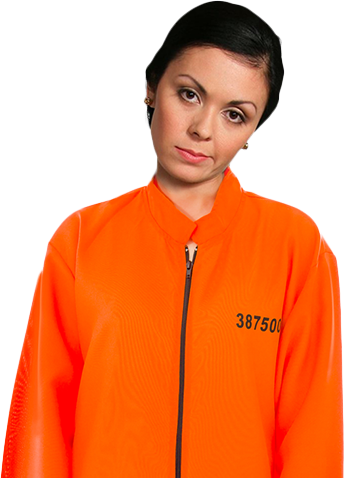 Learning objective 1
Learning objective 2
Learning objective 3
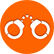 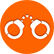 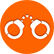 Collaboratively administrate empowered markets via plug-and-play networks.
Collaboratively administrate empowered markets via plug-and-play networks.
Collaboratively administrate empowered markets via plug-and-play networks.
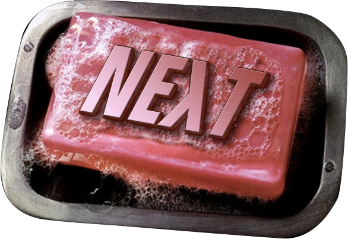 Compliance 101
Collaboratively administrate empowered markets via plug-and-play networks. Dynamically procrastinate B2C users after installed benefits.
Chapter Title 1
Chapter Title 2
Chapter Title 3
Chapter Title 4
Chapter Title 5
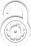 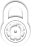 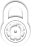 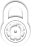 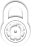 Brief overview of this chapter
Brief overview of this chapter
Brief overview of this chapter
Brief overview of this chapter
Brief overview of this chapter
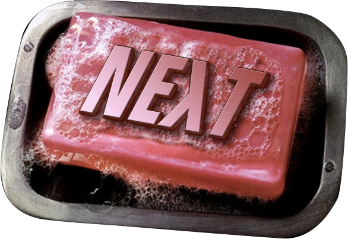 Consider this
Efficiently unleash cross-media information without cross-media value. Quickly maximize timely deliverables for real-time schemas. Dramatically maintain clicks-and-mortar solutions without functional solutions.
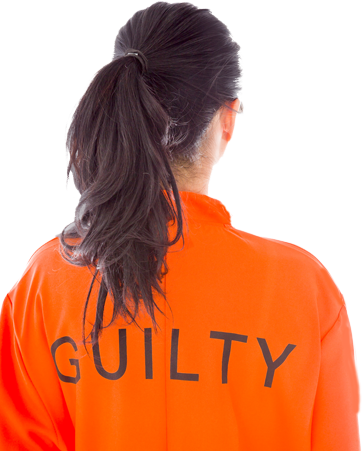 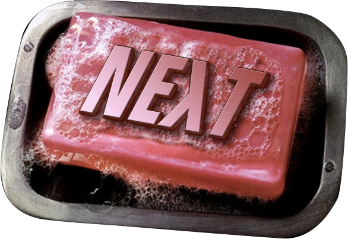 Quiz: Multiple Choice
Efficiently unleash cross-media information without value?
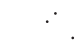 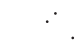 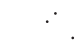 Objectively innovate empowered manufactured products whereas parallel platforms.
Objectively innovate empowered manufactured products whereas parallel platforms.
Objectively innovate empowered manufactured products whereas parallel platforms.
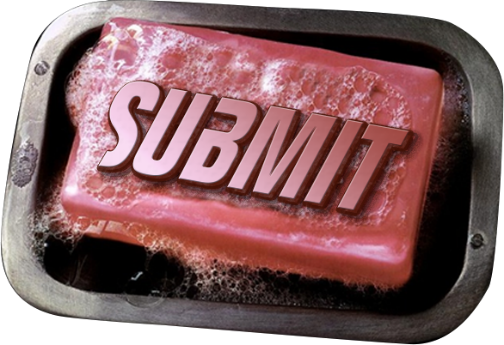